Service Provider
2. Install
Module
NetServ For WiMAX
Let experimenters run code at BS
Simple and secure (Java OSGI)
Deploy code across hosts deep in network

Media Control:
Transcode (channel bandwidth)
Cache (popular content)
Localize (Insert local information)
Limited Channel Control:
Setup Multicast/Broadcast zones
Adjust parameters in real-time
Configure service flows
Complements Existing Frameworks:
OMF/OML: Test bed control
Agg Mgr: HW control
NetServ: Data/media control

NetServ is a GENI related project
Data
3. Setup MB
Zone
NetServ Container
Module
Module
ASN GW
RF Agg Mgr
Channel
Ctrl/Info
Transcoded
Data
R6
NEC Base Station
WiMAX Base Station
MBS  Data
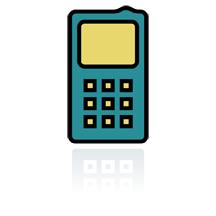 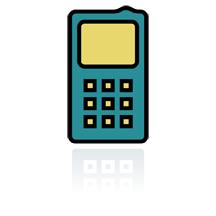